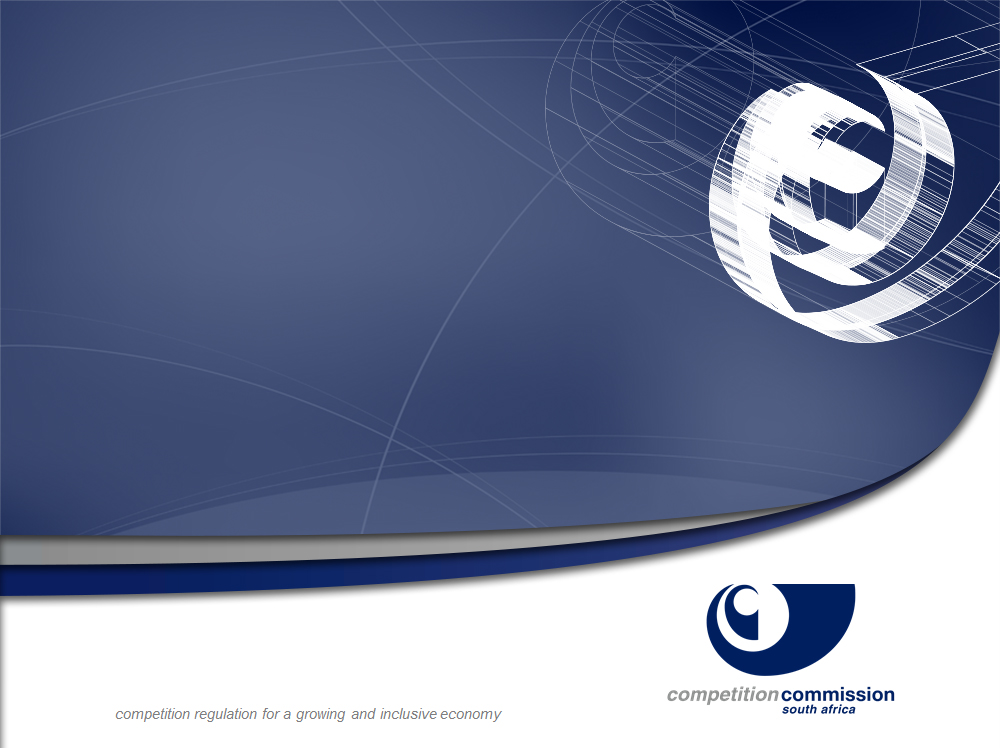 COMPETITION COMMISSION COMMENTS ON THE NATIONAL HEALTH INSURANCE BILL
Competition Commission

28 Jan 2022
10:15 am
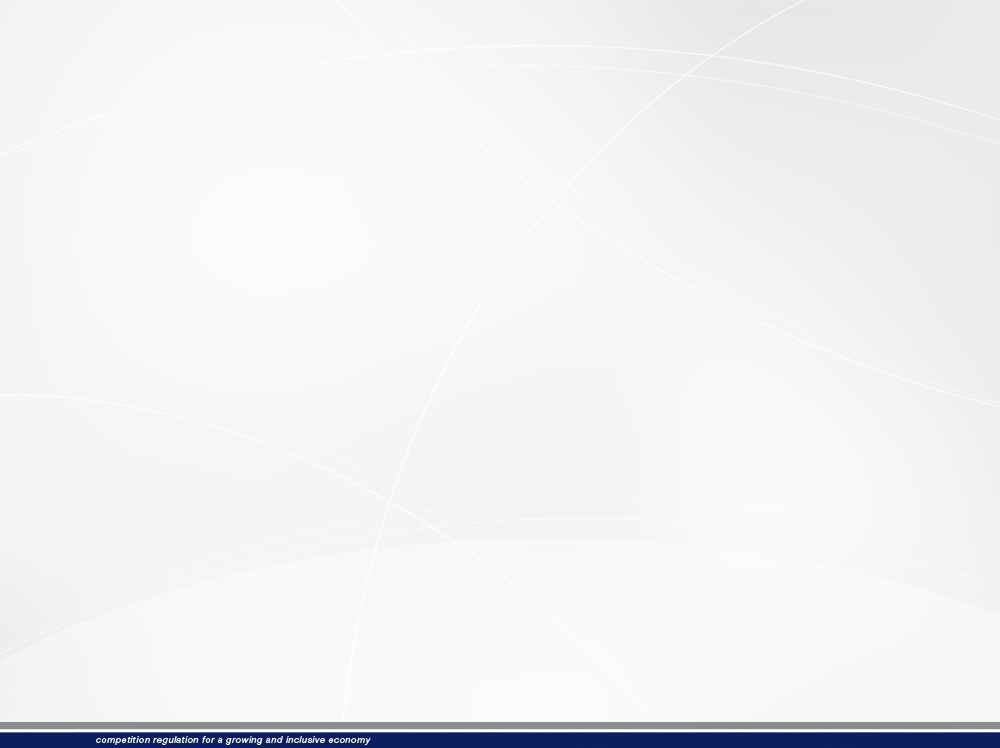 Introduction
The Commission acknowledges and supports the overall objectives of the NHI Bill in achieving a unified health care system for the country.
The Commission’s submission is primarily directed at contributing to the NHI Bill in so far as it affects the application of the Competition Act. 
The Commission, to a limited extent, also makes submissions where such may assist in ensuring the clear reading and application of the Bill. 
The Commission has not made comments addressing the future design of the NHI as much of this is currently unclear. 

The main body of the Commission’s submission is focused on discussing the proposed exemption from the Competition Act of 1998 (as amended) (“the Act”).
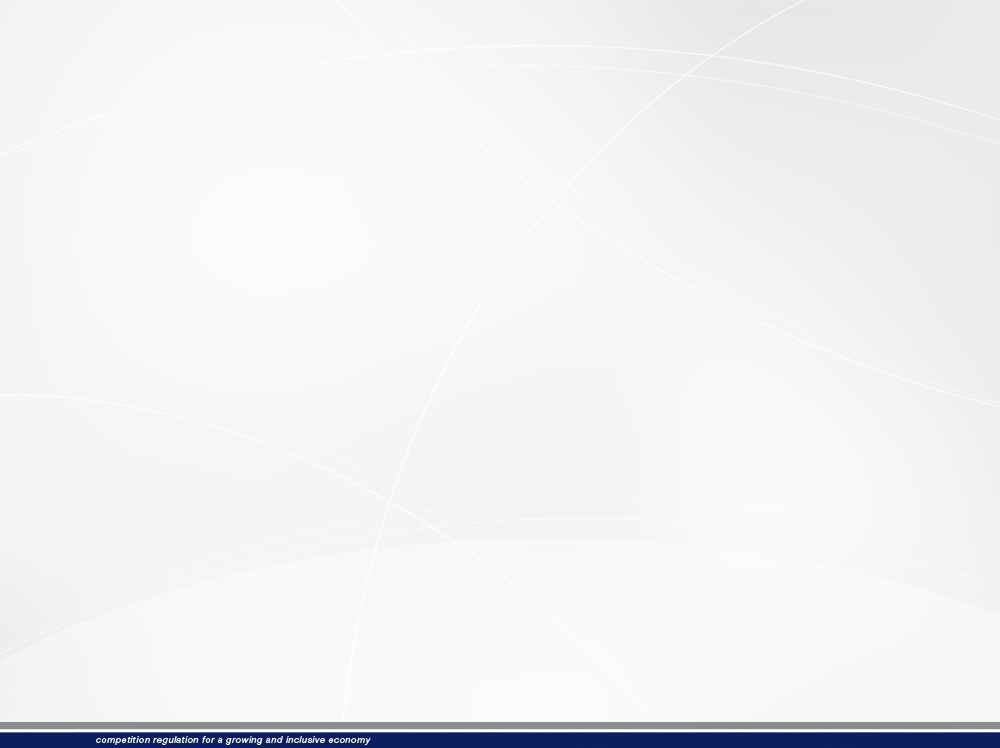 Applicable sections of NHI Bill
In section 3(5), which refers to the application of the NHI Act, it is noted that: “The Competition Act, 1998 (Act No. 89 of 1998), is not applicable to any transactions concluded in terms of this Act”. This suggests that the exemption applies to both the Fund as well as other parties with which it will contract. 
Section 58 of the Bill amends section 3 of the Competition Act as follows:
 
“By the substitution in subsection (1) for paragraph (b) of the following paragraph:
	“(b) a collective agreement, as defined in section 213 of the 	Labour Relation Act, 1995; [and]”; and
By the insertion in subsection (1) after paragraph (b) of the 	following paragraph:
	“(bA) the operations of the National Health Insurance Fund 	established by section 9 of the National Health Insurance Act, 	2019, as a single public purchaser and single payer of health 	care services;”.
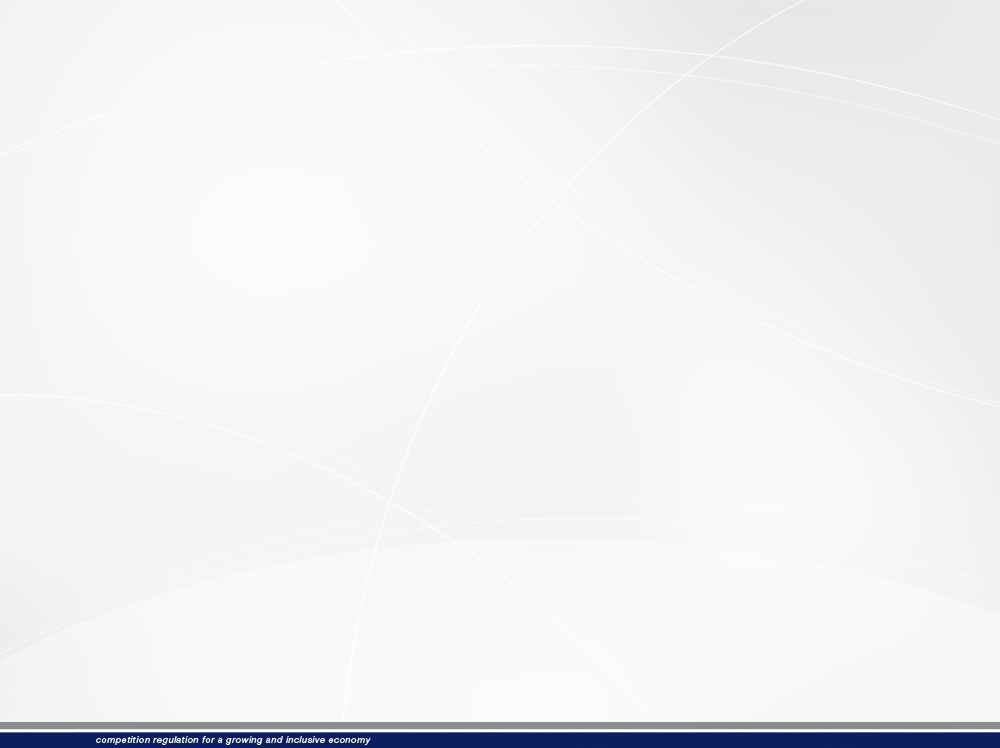 Our submission
It is not clear whether this provision suggests that only the Fund, which will be the single public purchaser and payer of health care services, will be exempt from the Competition Act, or whether this will extend to additional parties to transactions with the Fund. The Bill contemplates that the “operations” of the Fund may be performed by third parties, which would render the provisions of section 3 of the Competition Act to be applicable to such third parties too. 
Our submission is that this blanket and ambiguous exemption is particularly dangerous as this would exempt anti-competitive conduct on behalf of those that contract with the Fund which would undermine the Fund’s core purpose of contracting at the lowest cost. 
This in turn would undermine the goal of the NHI “to achieve sustainable and affordable universal access to quality health care services”.
[Speaker Notes: For instance, if so interpreted, the healthcare providers would be exempt from collusion in Fund negotiations, or pricing abuses from dominant positions held themselves. Arguably, it could also extend to restricting merger control insofar as the negative effect of consolidation felt through transactions with the Fund may not be considered.]
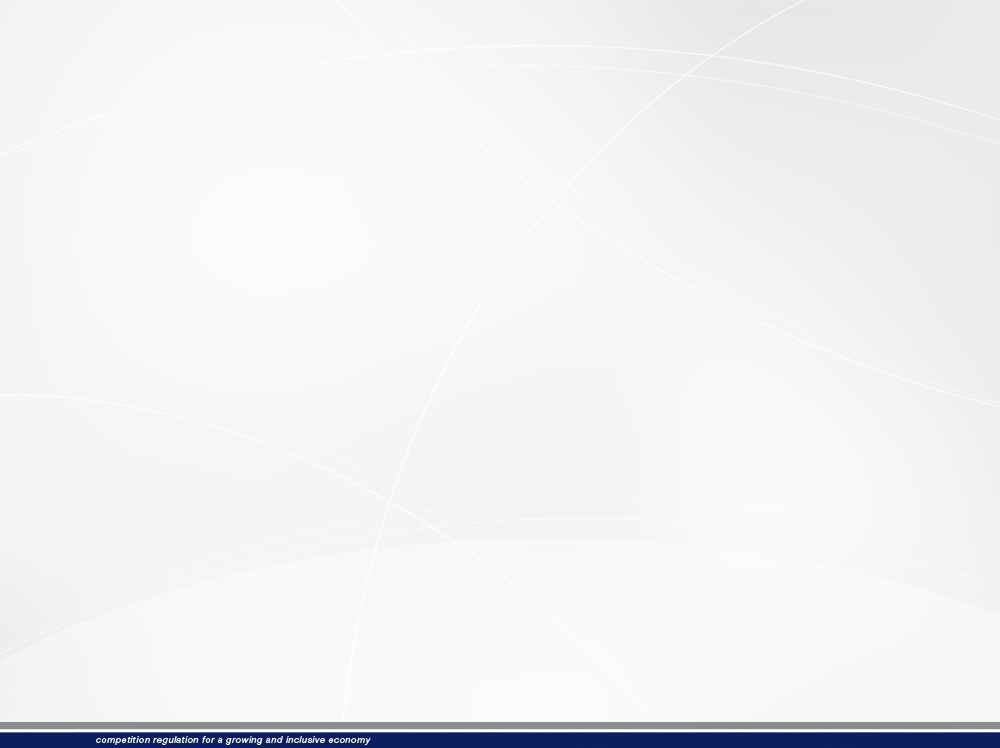 Cont…
Furthermore, even if narrowly construed, it would exempt activities of the Fund which result in uncompetitive outcomes and which should rightly not be exempt from competition law oversight. 
Given that the final design of the NHI has not been completed, it is premature to presume that all activities undertaken by the NHI Fund should be exempt. 
Any exemption should be based on a careful consideration of the potential consequences.
[Speaker Notes: For these reasons the Commission is concerned that the current exemption provision in the NHI Bill may be inappropriate, and premature. Such a blanket exemption is also unnecessary to protect the specific activities of the NHI Fund that genuinely warrant exemption from the Act. 

Some of the activities may not constitute ‘economic activity’ or is conduct ‘designed for a socio-economic objective’ and which therefore is excluded on the basis of section 3 of the Competition Act. 

For activities that warrant exemption but which fall within the ambit of the Competition Act, there is scope to make use of section 10 exemption processes, including block exemptions. This is a more measured approach which ensures that exemptions and their implications are carefully thought through prior to being granted and removes the risks of large unintended consequences.]
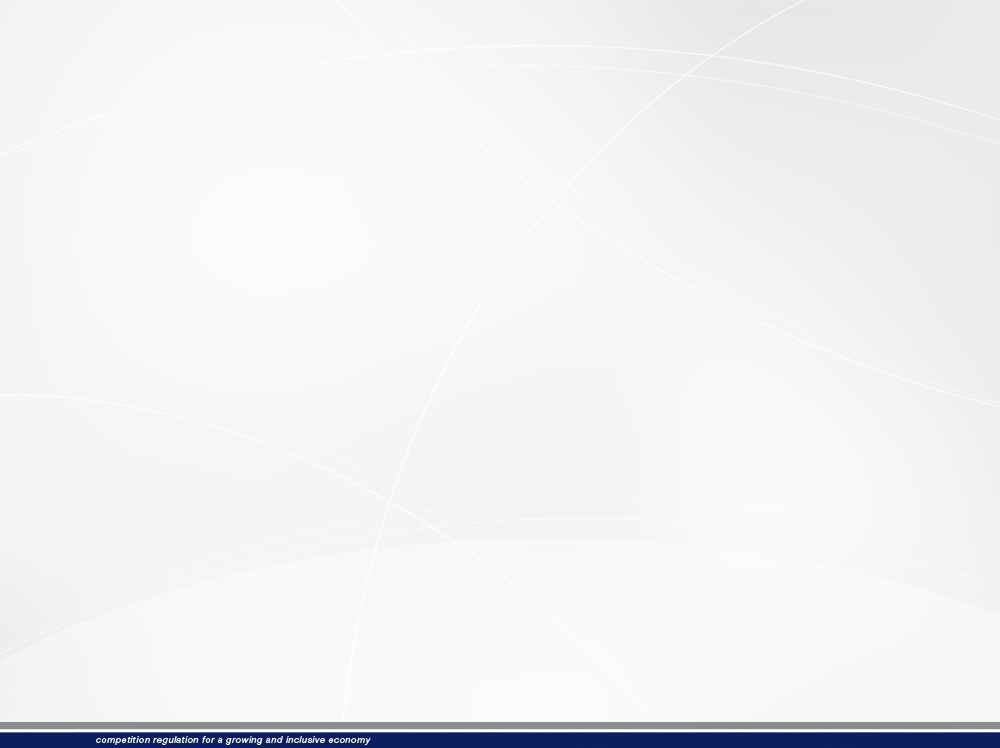 A broad exemption would be counterproductive and undermine the goals of the NHI
The application of the Competition Act to “any transactions concluded in terms of [the Bill]” is expressly excluded by section 3 of the Bill. 
This can reasonably be interpreted as excluding the application of the Competition Act to not only the NDoH, the Fund, the District Management Offices and other offices created by the Bill, but also from all private parties transacting “in any way” in terms of the Bill.  
It renders the Commission unable to investigate or prosecute any anti-competitive conduct, of whatever nature, as long as it can be contended that it was concluded in terms of the Bill.
[Speaker Notes: The Commission is concerned that the NHI exemption refers more broadly to all market participants involved in the NHI rather than in certain circumstances. In other words, health care service providers, health establishments, and suppliers participating in the Fund and concluding transactions with the Fund will not be subject to the provisions of the Competition Act in respect of transactions which they conclude with the Fund.]
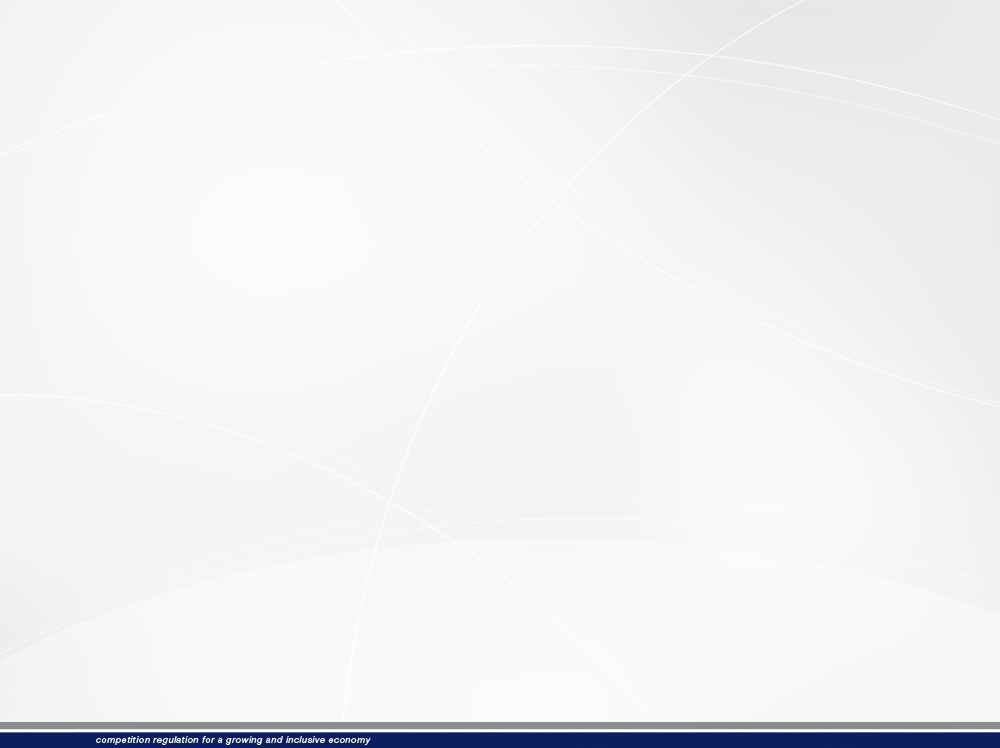 Cont…
The Commission understands that it is not unusual for social health insurance systems to be exempt from competition law enforcement in certain circumstances. 
In Europe for example, where social health insurance systems are common, there are broadly two main exemptions that are relevant to public healthcare. 
Firstly, competition law does not apply to entities that are not undertakings. 
Secondly, undertakings are exempted if they are entrusted with the operation of a service of general economic interest (“SGEI”). However, what is unusual, if not unheard of, is the blanket exemption of entire social healthcare systems from competition law enforcement.
[Speaker Notes: The Commission is of the view that a broad exemption is an untenable position as market players may still be in a position to conduct themselves in an anti-competitive manner, for instance through collusive conduct or abuses of dominant positions in transactions with the Fund. 

This could have the effect of undermining the purpose of the Fund to “negotiate the lowest possible price for goods and healthcare services” when entering into contracts with accredited health care service providers and health establishments at primary health care and hospital levels. 

It will similarly undermine the Funds’ ability to negotiate low prices with other service providers not in the healthcare industry. Other service providers may even be in a stronger bargaining position relative to the Fund compared with healthcare service providers as many will be able sell to other parties besides the Fund (the Fund will not have monopsony power in those circumstances).]
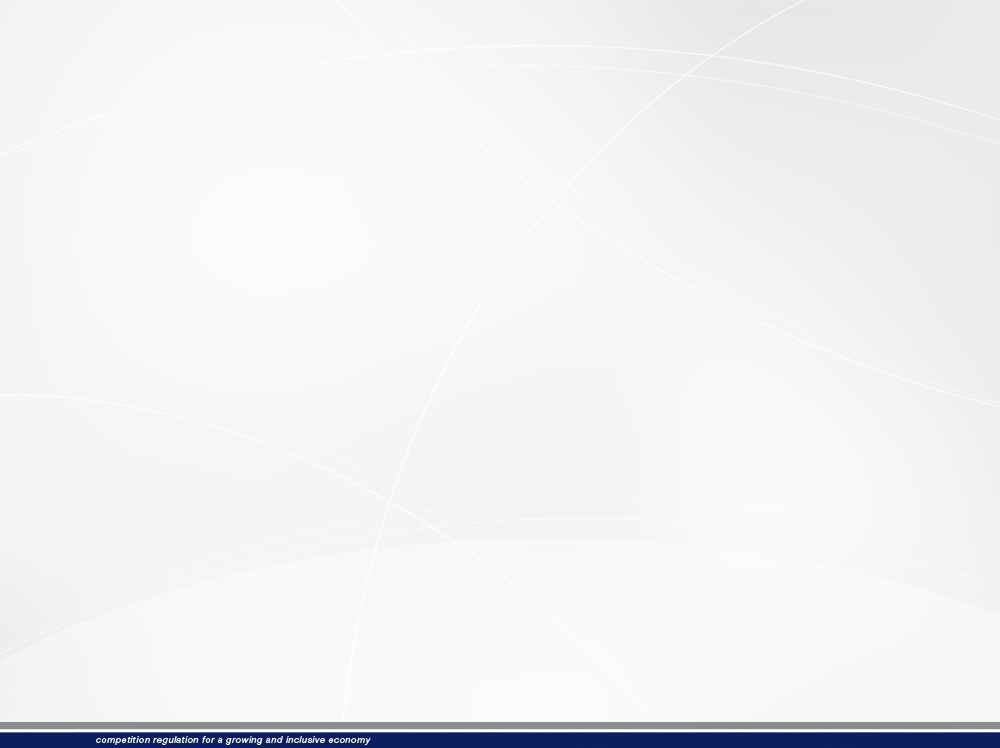 Collusion
It is not uncommon for firms to collude when bidding for government tenders and it is only the deterrence effect of competition law enforcement which limits this practice. 
There is no reason to suggest that the same will not occur in relation to the NHI Fund. 
In fact, the Commission has prosecuted many cases of collusive tendering for government contracts.  
For example, Adcock Ingram Critical Care signed a consent agreement which admitted that it and its competitors were involved in collusive tendering in a state tender for intravenous medical products.
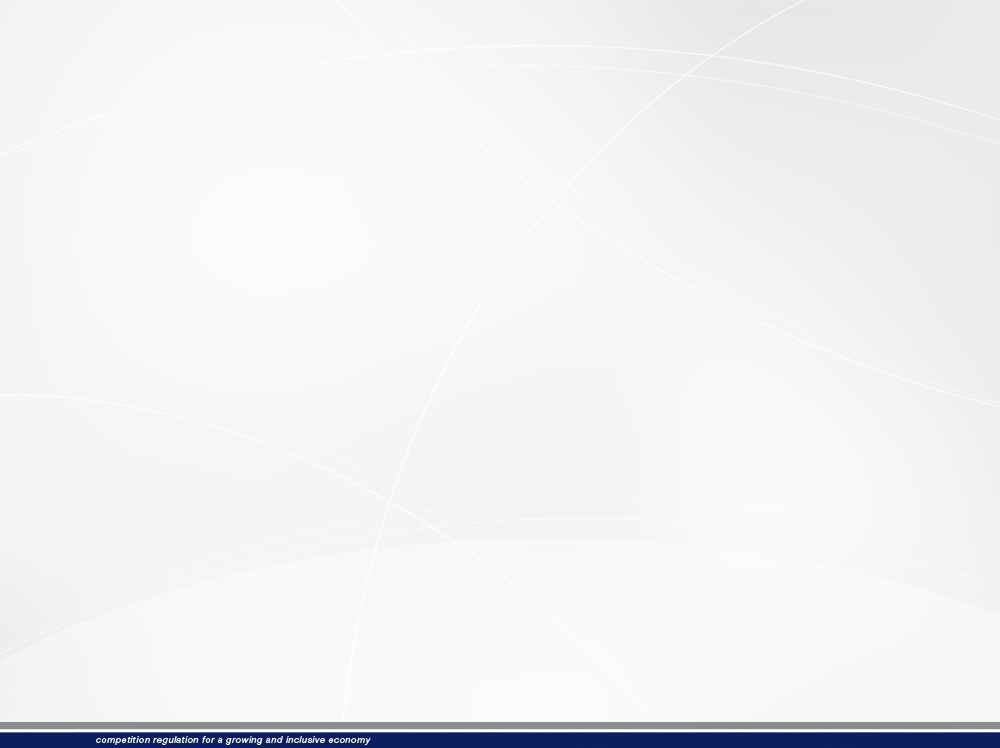 Cont…
There have been a number of cartel cases involving the healthcare system that have been deemed anti-competitive in Europe. This is despite the prevalence of social health systems there. These have involved:
Healthcare professional services
Pharmaceutical industry
Medical device industry
Related-services industries
Without the application of competition law, there is a risk that there will be nothing to constrain the Fund’s suppliers from colluding and thereby constraining the ability of the Fund to obtain lower prices (at a reasonable level of quality) for the benefit of users. Alternatively, coordination could occur in respect of offering a lower quality service in response to low prices being set by the Fund.
[Speaker Notes: Healthcare professional services. In 1992, the Finish Competition Council found that the Finnish Medical Association and Dental Association had violated competition law by recommending prices to their members. Similarly, the Austrian Federal Supreme Court (1997) ruled against an association of pharmacists for distributing a list of selling prices of pharmaceuticals and accessories. The Czech (2003), Greek (2005), Hungarian (2005), Italian (2000) and Portuguese (2005) competition authorities each fined professional health associations for setting fees. The Irish Competition Authority (2005) settled collusion cases against three health services associations for encouraging members to threaten to withhold services if their demands were not met. 

Pharmaceutical industry. In Italy in 1999, there was two cases against pharmaceutical companies for fixing prices. The German Competition Authority in 2007 fined four pharmaceutical wholesalers for engaging in a quota cartel bordering on price fixing. In 2003, the Competition Council of France reached a settlement with four pharmaceutical groups for anti-competitive agreements in pharmaceutical distribution.

Medical device industry. In 2007, the Competition Council of France fined two companies after they were found to have colluded to share the medical devices market during a public tender. In 2007, the Italian Antitrust Authority found that four medical device companies refused to present tenders in the colostomy device market for two years to raise prices. 

Related-services industries. The Hungarian Competition Council (HCC) found against three corporations who had formed cooperative agreements in order to win information system management contracts for university hospitals.]
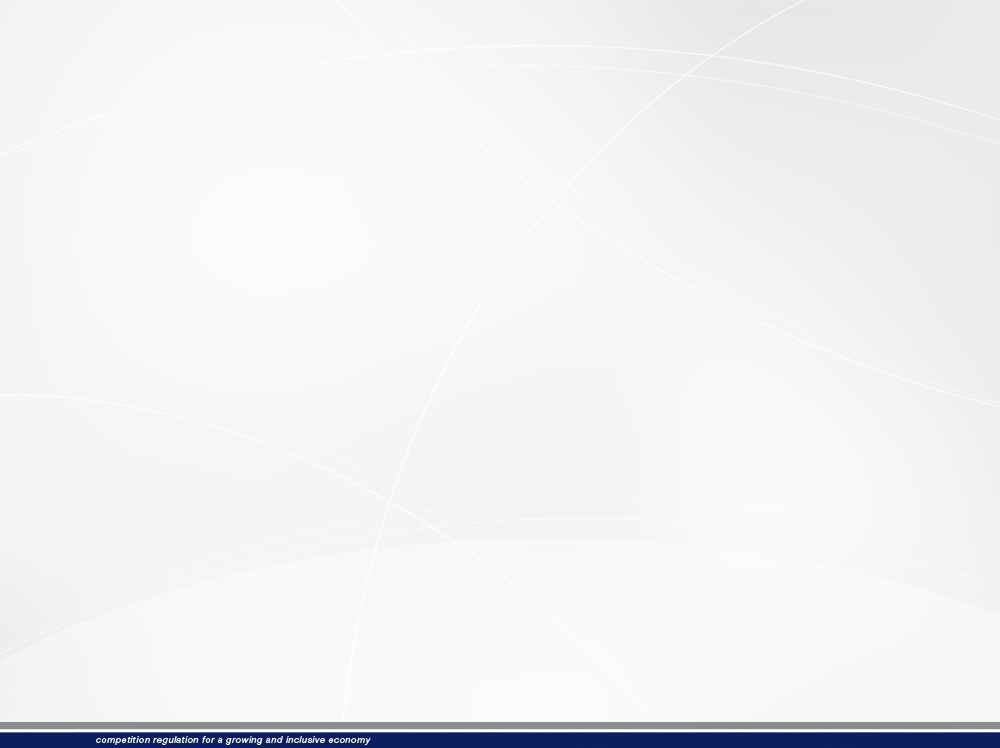 Abuse of Dominance
There have been a number of successful abuse of dominance cases against healthcare service providers in Europe despite the prevalence of social health systems there:

Predatory pricing
Bundling
Price Discrimination
Exclusionary acts
[Speaker Notes: Predatory pricing. Predatory pricing refers to the situation in which dominant firms set prices below costs in order to deter entry or to push out existing competitors. The French Competition Council found that pharmaceutical company GlaxoSmithKline France (GSK) had abused its dominant position by selling Zinnat, an injectable antibiotic, at a price below costs to deter generics from entry into the hospital market. In 2001, the OFT found against another pharmaceutical company called Napp for selling prices of morphine tablets and capsules below costs to the hospital segment of the market. As the hospital segments was strategically important as an access point for new patients, OFT found that Napp’s pricing policy had excluded entry into both segments.  

Bundling. In 2004, the OFT in the UK found against a pharmaceutical company for abusing its dominant position by bundling the price of Cerezyme services so that it included the cost of home delivery.  

Price discrimination. The Competition Council of Latvia (2006) fined a medical gas monopolist for price discrimination.

Exclusionary acts. The Dutch Competition Authority investigated whether there was an abuse of a dominant position in a case involving a group of pharmacies sharing considerable market power that arbitrarily excluded new pharmacies from participating in an electronic filing system including patient information.   As a result of the investigation and statement of objections, the pharmacists voluntarily changed their admission rules.]
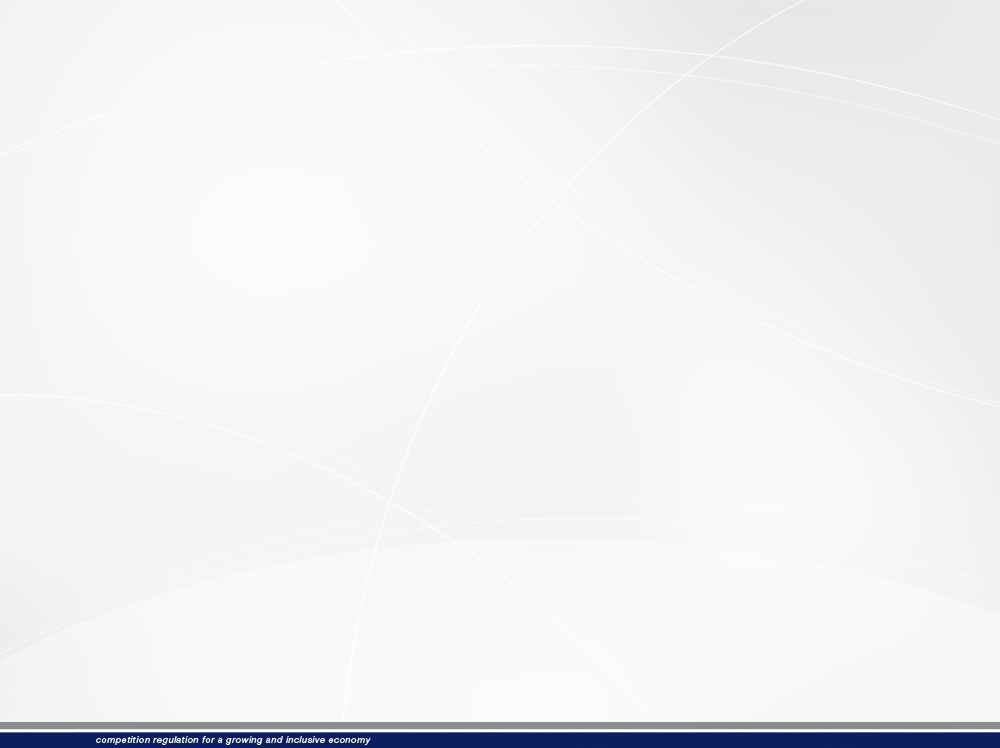 Merger Control
Where suppliers of the NHI Fund merge such they will have market power, there is a risk that the Fund will not be able to “negotiate the lowest possible price for goods and healthcare services”. 
This applies to merger enforcement of both healthcare service providers (e.g. hospitals, pharmacies, pharmaceutical companies, etc) as well as equipment and consumables providers (e.g. suppliers of hospital bedding, disinfectants, etc). 
Arguably, if a broad interpretation is taken then the Commission may be unable to examine the negative consequences of mergers of entities that transact with the Fund.
[Speaker Notes: South Africa has been faced with creeping mergers where a single acquisition on its own merits won’t result in a substantial lessening of competition but where a series of small acquisitions over time has resulted in three large hospital groups obtaining more and more market power. 

Felet, Lishman, and Fiandeiro (2012), found when examining the overall profitability of hospitals when there were incremental increases in concentration, that increases in market concentration corresponded with a period of higher profitability. Despite not attributing causality between market concentration and profitability, the authors recommended that small mergers in the private healthcare sector may require a more considered view in light of “creeping mergers”. 

This is also the considered view of the HMI which found that 60% of local hospital markets were concentrated. The HMI has also warned against permitting hospitals to acquire day clinics which can compete with them for many procedures.]
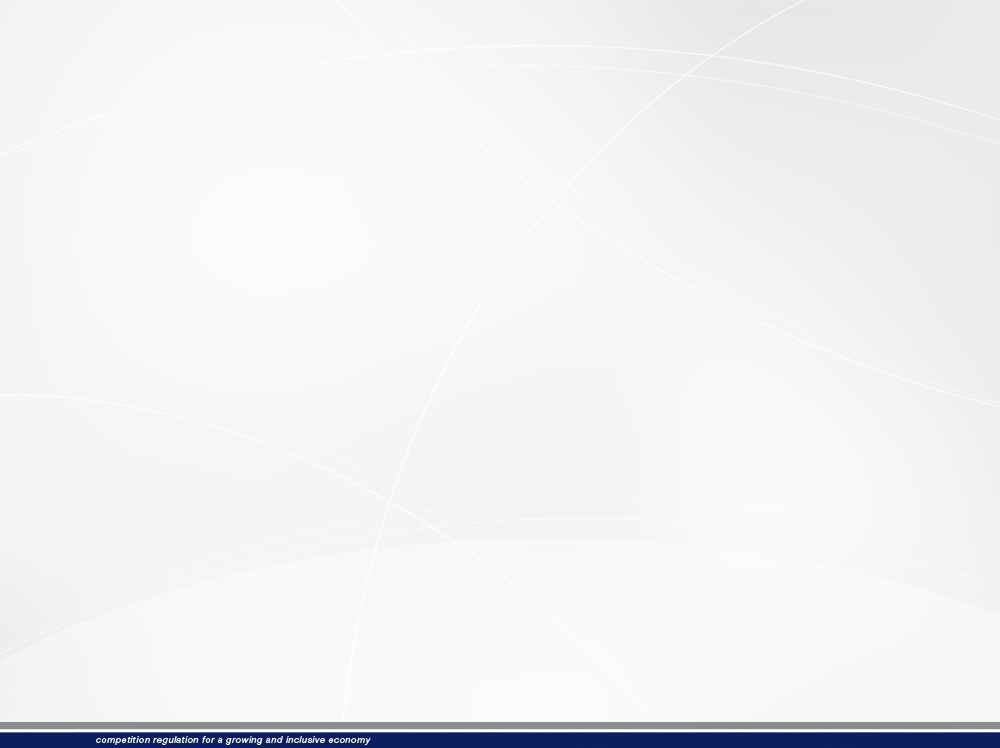 Cont…
The recent amendments to the Competition Act attempt to address the issue of creeping mergers to some degree. 
The Commission and Tribunal are required to consider when assessing whether a merger is anti-competitive whether there have been “any other mergers engaged in by a party to a merger for such period as may be stipulated by the Competition Commission”. 
Furthermore, no provisions are contained within the Bill for the monitoring or penalisation of anti-competitive conduct that is not in accordance with its social objectives.  
Finally, the blanket exemption is likely to have ripple effects beyond the NHI itself and into out-of-pocket or complementary / top up medical cover by medical schemes as envisaged within the NHI Bill. 
There is a risk that independent service providers contracting with the Fund may leverage their transactions with the Fund to benefit their other commercial activities.
[Speaker Notes: Excluding the mergers of private hospitals that will contract with the Fund from future merger control may both reverse the efforts of competition authorities to address the issue of merger creep but also make it more difficult for the Fund to negotiate lower prices from hospital groups, especially where mergers result in them being dominant in certain regions or localities (the Fund would potentially be forced to contract with hospitals in must-have areas).

The need for merger control is also evident in other countries with social health insurance systems. The Dutch Competition Authorities (NMa), which had approved several hospital mergers between 1998 and 2003, found that six of twelve hospitals involved in six mergers increased their prices subsequently whereas only three hospitals reduced them. Explanations provided for price increases included an “increase in market power, a relative improvement of quality, increased costs, improved negotiation skills and administrative choices in allocating the total budget”.]
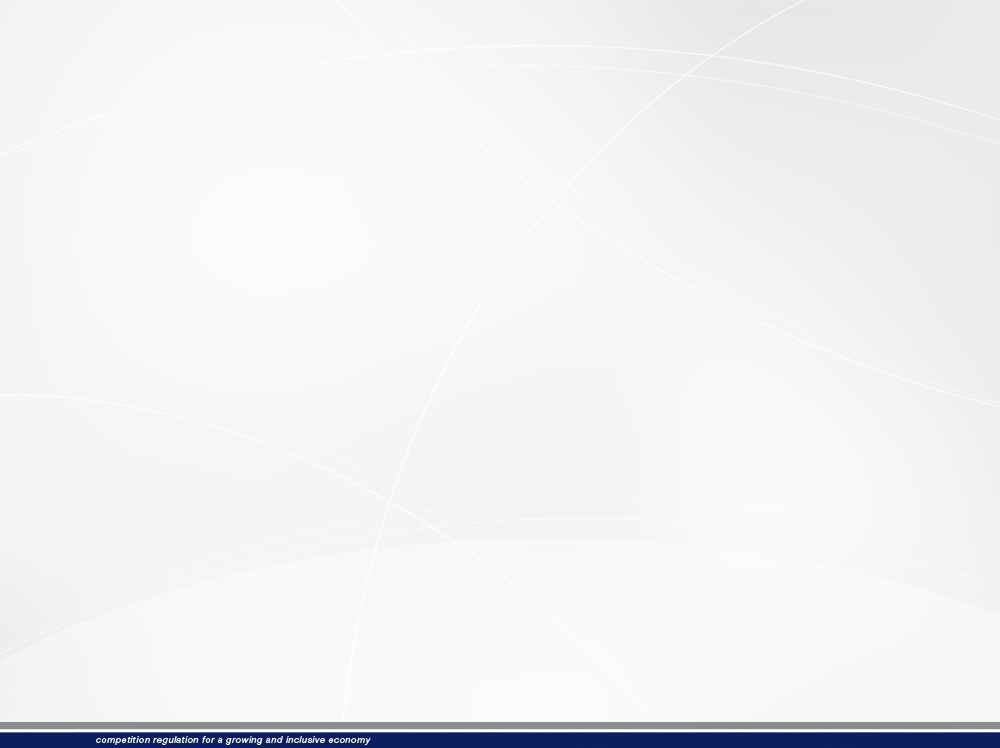 Interpretation/Clarificatory issues
A number of examples in which the NHI Bill is unclear but affect the scope of a blanket exemption are provided below. This is not a comprehensive list but does touch on the main issues of concern.

Ability of users to choose the healthcare providers at which they are registered. 
How active and strategic purchasing will be performed and selective contracting. 
Decision making powers of Contracting Units. 
Ability of Contracting Units to contract with providers outside the sub-district. 
Whether the Fund will contract with only Contracting Units at the primary health level. 
The role of collective bargaining. 
Role of medical schemes under the NHI. 
Ability of users to use services other than those for which they have registered. 
The way in which providers will be reimbursed. 
Price setting and negotiation. 
Whether private and public providers will compete. 
How health-related innovations will be incorporated timeously under the NHI. 
The authority of the NHI Fund to purchase or “otherwise acquire” goods, equipment, land, buildings, and any other kinds of movable and immovable property.  

The above examples show that lots of the design elements of the NHI still need to be ironed out. Depending on the eventual design of the NHI, the potential scope of the exemption provided under a broad interpretation may have very far reaching consequences in terms of competition law enforcement.
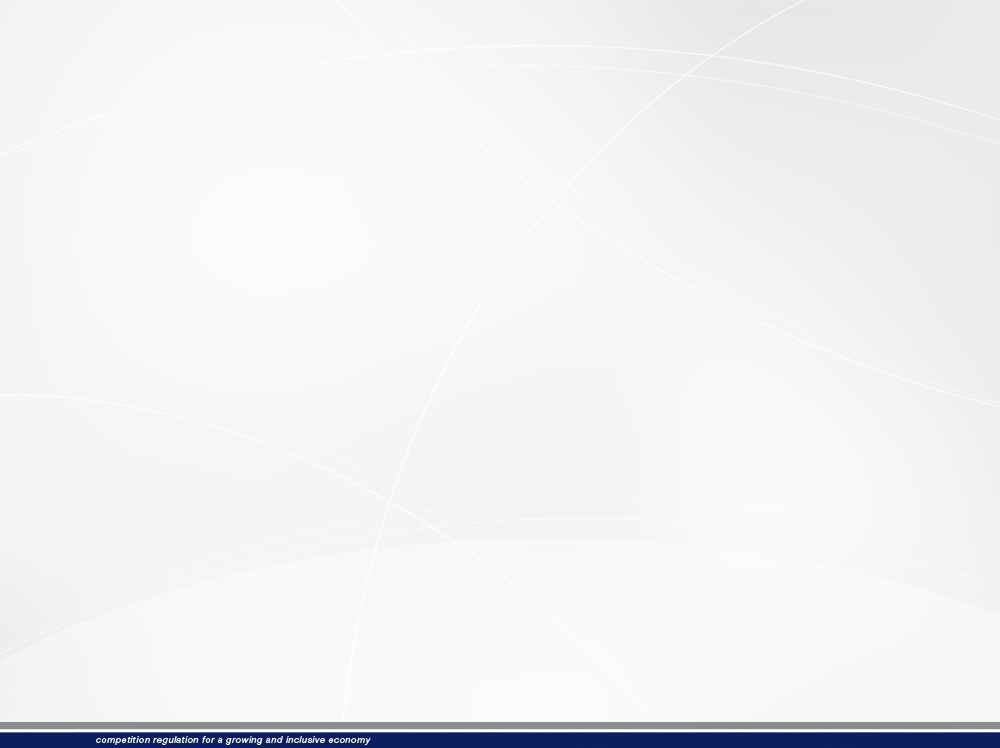 Conclusions
The Commission is of the view that the blanket exemption from the Competition Act contained in the draft NHI Bill is inappropriate and will jeopardise the broader public interest that the NHI is trying to achieve. 
Such a blanket exemption is unnecessary to protect the specific activities of the NHI Fund that genuinely warrant exemption from the Act (section 10 exemption processes, including block exemptions). 
In order to facilitate cooperation with the Fund, and as the NHI Bill may create areas of concurrent jurisdiction, an MOU between the Fund and the Competition Commission may be helpful to ensure a close and cooperative working relationship. 
Finally, the Commission recommends the Department of Health engage with and draw on the findings of the HMI as it works out the details of how the Fund will function especially given the similarities in the reforms proposed.
[Speaker Notes: The Commission wishes to reiterate its support for the overall objectives of the NHI Bill and trusts that this submission will assist the NDoH to address the potential competition concerns identified by the Commission. Finally, it is open to further engagement with the NDoH to discuss the content of this document.]
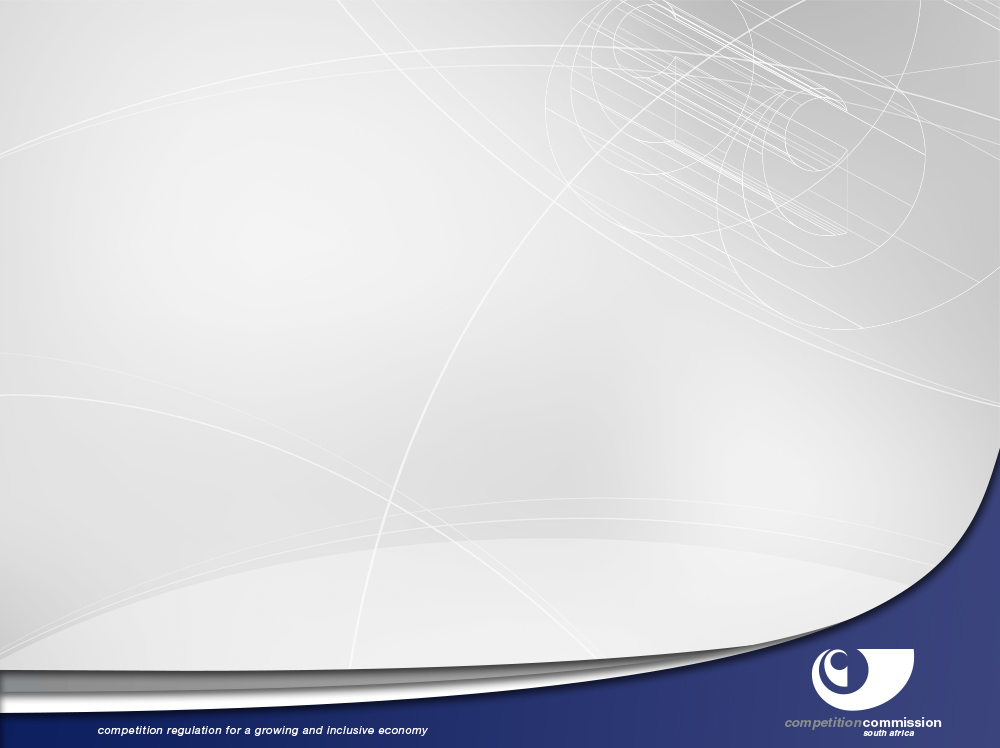 END